Reprise des entraînements Saison 2022/2023:
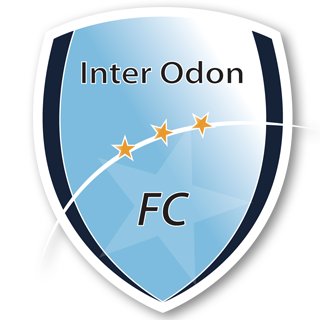 - Seniors : 25 juillet 19h30 à Evrecy
 - Seniors féminines : 10 août 19h à Esquay
 - U16/U17/U18 (2007/2006/2005) : 13 août 15h  à Evrecy
 - U14/U15 (2009/2008) : 22 août  18h à Esquay
 - U12/U13 (2011/2010) : 31 août 17h30 à Vieux
 - U9F/U11F/U13F : 31 août 17h30 à Vieux
 - U10/U11 (2013/2012) : 31 août 15h30 à Vieux
 - U8/U9 (2015/2014) : 31 août 14h30 à Vieux
 - U6/U7 (2017/2016) : 7 septembre 14h à Evrecy
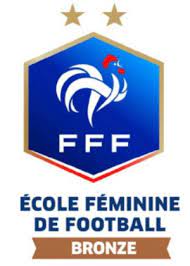 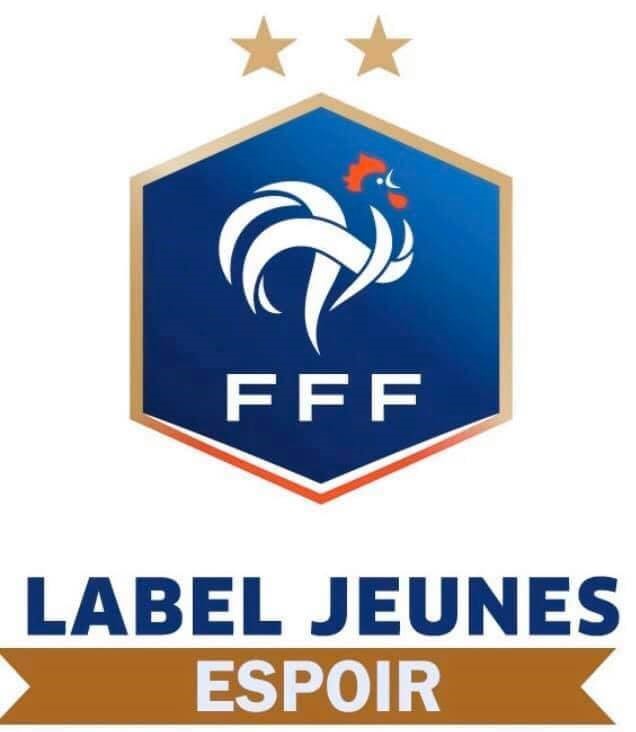